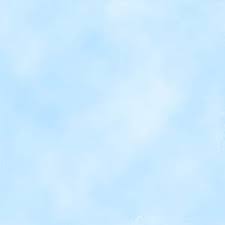 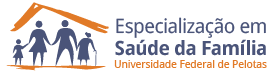 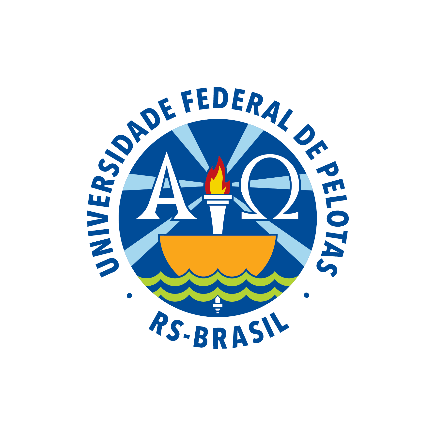 UNIVERSIDADE ABERTA DO SUS
UNIVERSIDADE FEDERAL DE PELOTAS
Especialização em Saúde da Família
Modalidade a Distância
Qualificação da atenção ao pré-natal e puerpério no CS/ESF Olenka, Boa Vista/RR
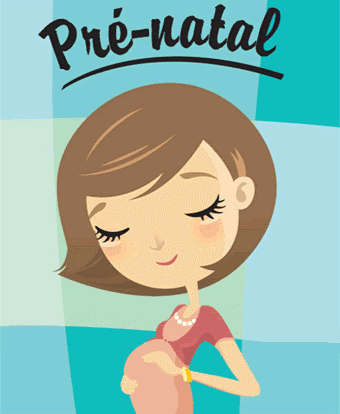 Ileana Nicolasa Ferrer Valdes.

Orientador: Elitiele Ortiz dos Santos.
Boa Vista, agosto de  2015
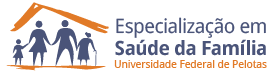 Introdução
  
 Importância da Intervenção. 
Roraima, 2013.       -Taxa de mortalidade infantil de 18,1 para cada 1.000 nascidos vivos.  
      - Para cada 1000 nascidos vivos 4,81 mulheres morreram durante a gravidez, parto e puerpério.
                                         

      
       -  Garantir acompanhamento adequado ao pré-natal e puerpério.
       -  Adequada  Atenção Primaria à Saúde.
      -   Fortalecimento da Estratégia de Saúde da Família. 
       -  Colaboração e o empenho de cada profissional.
Caracterização do Município
   
    Localização :  Boa Vista é a capital do estado brasileiro de Roraima. 
    População total:  309.050 habitantes - densidade populacional de 0,499 hab./km².
         
  Serviços de saúde no município
          -  33 Unidades Básicas de Saúde (UBS). 
        -  55 Equipes trabalhando na modalidade Estratégia Saúde da Família (ESF).
        -  Núcleo de Apoio à Saúde da Família (NASF).
        -  Atenção Especializada - Hospital Coronel Mota.  
      
   Hospitais de referência.
        -  Hospital Geral de Roraima (HGR). 
        -  Hospital da Criança- Santo Antonio. 
        -  Hospital Materno-Infantil- Nossa Sra. de Nazaré.
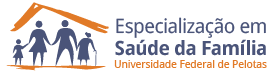 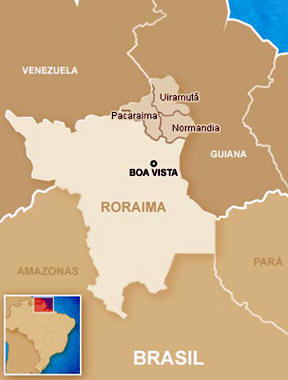 Local do estudo 
   - ESF Centro de Saúde Olenka M. Thome Vieira.   Urbana, Bairro Caimbe.
   - População – 3340 pessoas.
   - Famílias – 835. 
 Para a organização e processo de trabalho funcionam:
       - 3 Equipes de saúde da família.
       - 1 Médico.
       - 1 Enfermeiro.
       - 1 Técnico de enfermagem.
       - 6  Agentes Comunitários de Saúde (ACS).
 Equipe de apoio.
       - 1 Psicóloga.
       - 2 odontólogo. 
       - 1 Assistente Social.
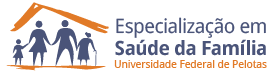 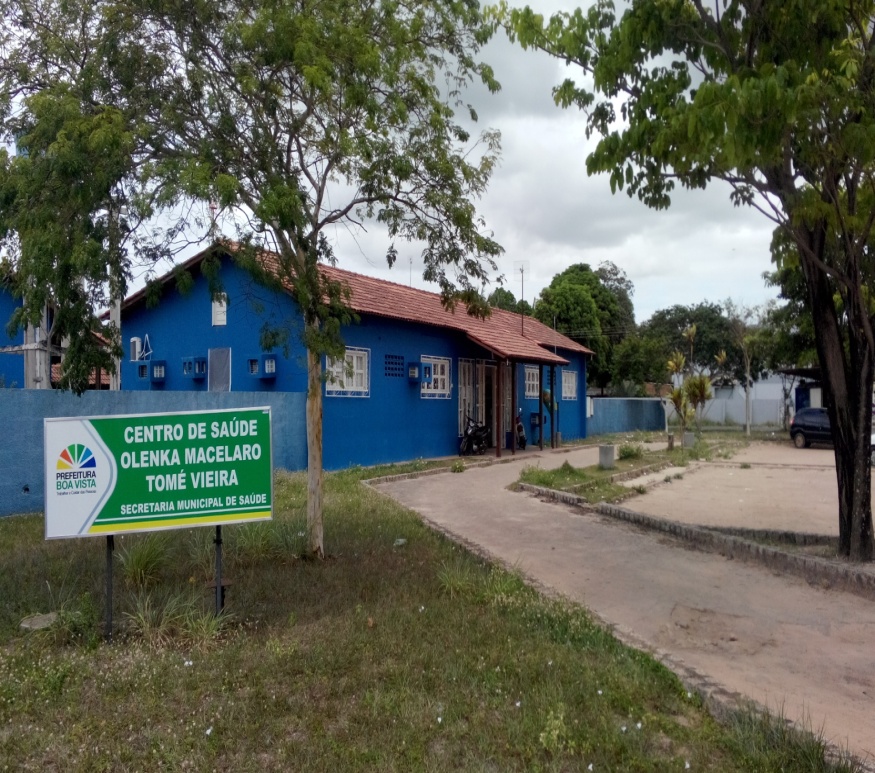 Analise Situacional
  Decisão pela equipe de intervir na ação programática de pré-natal e puerpério.
     -  Baixa cobertura de pré-natal por ano 24 (48%) - Estimativa - 50
      - Baixa cobertura de puérperas  14 (27%) – Estimativa - 70 
  
  Indicadores de Qualidade.
        - Deficiente o monitoramento e avaliação das ações.
        - Deficiente  cobertura de gestantes.
        - Exame clínico deficiente.
        - Dificuldade na realização  da primeira consulta odontológica.
        - Poucas puérperas com a primeira consulta  antes dos sete dias depois do parto.
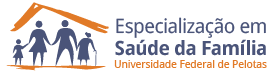 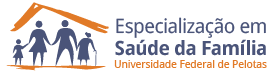 Objetivos 

Objetivo Geral
 Melhorar a atenção ao pré-natal e puerpério no Centro de Saúde Olenka, Boa Vista-RR.

Específicos
 1. Ampliar a cobertura do pré-natal e puerpério.
 2. Melhorar a qualidade da atenção ao pré-natal e puerpério 
 3. Melhorar a adesão ao pré-natal e puerpério.
 4. Melhorar registro das informações.
 5. Realizar avaliação de risco.
 6. Promover a Saúde no pré-natal e no puerpério.
 
Metas
Meta de cobertura: Ampliar a cobertura das gestantes e puérperas residentes na área de abrangência da unidade de saúde que frequentam o programa de pré-natal na unidade de saúde para 100%.

Meta de qualidade: Pactuadas para alcançar 100% das gestantes e puérperas cadastradas no Programa.
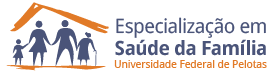 Metodologia

- Período: 12 semanas.
- Base teórica: Manual Técnico de Pré-natal e Puerpério do Ministério da Saúde 2012, além das ações preconizadas pela Rede Cegonha. 
           
     Ações realizadas pela equipe ESF
- Acolhimento e atendimento clínico.
 Capacitação para todos os profissionais da equipe. 
 Registro  e organização das informações. 
- Monitoramento das ações.
- Divulgação do programa para a comunidade e
 atividades coletivas com as gestantes e puérperas.
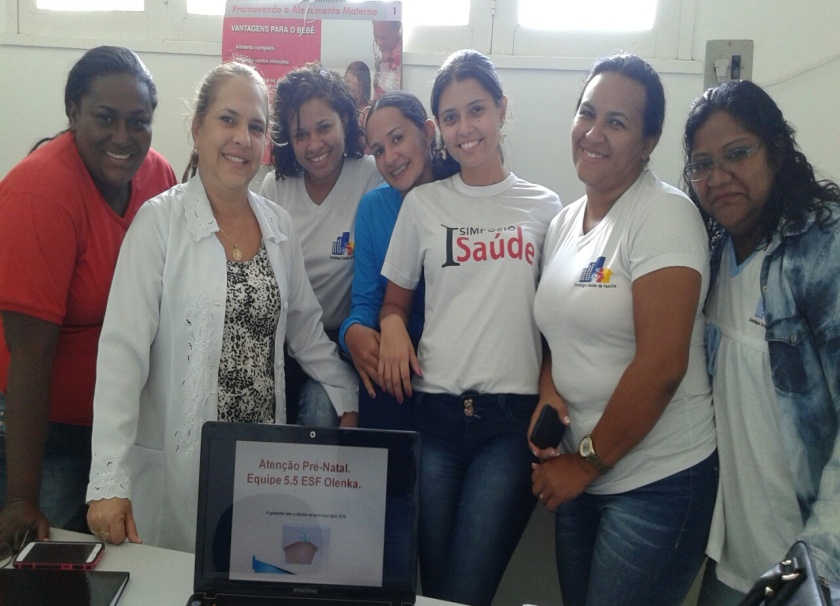 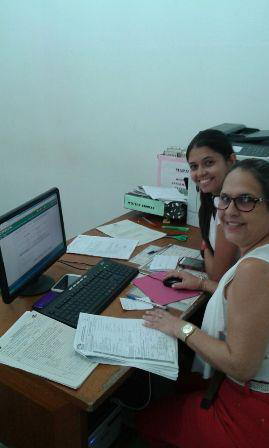 Resultados 

Objetivo 1 : Ampliar a cobertura do pré-natal:
Meta 1 : Ampliar a cobertura das gestantes residentes na área de abrangência da unidade de saúde que frequentam o programa de pré-natal na unidade de saúde para 100%.  

1º mês: 17 (60,7%) 
2º mês: 24 (85,7%) 
3º mês: 28 (100%) 
4º mês: 28 (100%)


A meta de cobertura de gestantes foi alcançada.
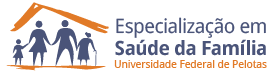 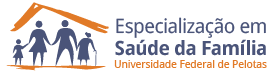 Resultados
Objetivo 1: Ampliar a cobertura do Puerpério:
      Meta 1.1: Garantir a 100% das puérperas cadastradas no programa de Pré-Natal e Puerpério da área de abrangência consulta puerperal antes dos 42 dias após o parto.
1º mês: 02 (100%) 
2º mês: 06 (100%) 
3º mês: 10 (100%) 
4º mês: 15 (100%)
A meta do cadastro de puérperas foi alcançada.
Resultados 

    Objetivo 2: Melhorar a qualidade da atenção ao pré-natal  realizado na Unidade.
     Meta 2.1: Garantir a 100% das gestantes o ingresso  no Programa de Pré-Natal  no primeiro trimestre de gestação.
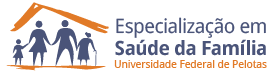 1º mês: 14 (82,4%) 
2º mês: 21 (87,5%) 
3º mês: 24 (85,7%) 
4º mês: 29 (87,9%)
A meta não foi alcançada.
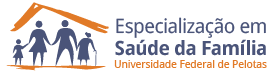 Resultados
Objetivo 2: Melhorar a qualidade da atenção ao pré-natal  realizado na Unidade.
Meta 2.2: Realizar pelo menos um exame ginecológico por trimestre em 100% das gestantes durante o pré-natal.
1º mês: 06 (35,3%) 
2º mês: 17 (70,8%) 
3º mês: 25 (89,3%) 
4º mês: 28 (84,8%)
A meta não foi alcançada.
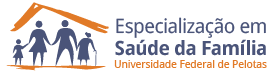 Resultados
Objetivo 2: Melhorar a qualidade da atenção ao pré-natal  realizado na Unidade.
Meta 2.8: Realizar avaliação da necessidade de atendimento odontológico em 100% das gestantes durante o pré-natal.
1º mês: 10 (58,8%) 
2º mês: 20 (83,3%) 
3º mês: 27 (96,4%) 
4º mês: 33 (100%)
A meta  foi alcançada.
Resultados 
Objetivo 2: Melhorar a qualidade da atenção ao pré-natal  realizado na Unidade.
Meta 2.9: Garantir a primeira consulta odontológica programática para 100% das gestantes cadastradas.
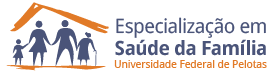 1º mês: 05(29,4%) 
2º mês: 12 (50,0%) 
3º mês: 24 (85,7%) 
4º mês: 26 (78,8%)
A meta não  foi alcançada.
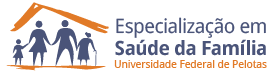 Discussão
 Indicadores de qualidade da atenção ao pré-natal e puerpério em 100%.
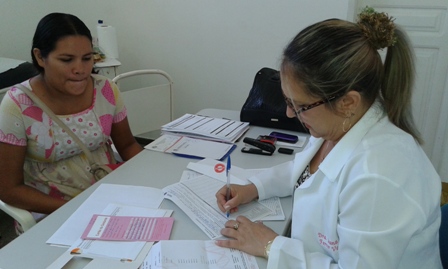 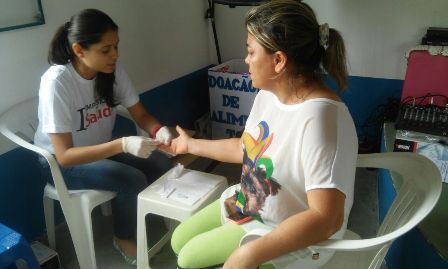 Preenchimento da ficha espelho no atendimento clínico
Realização de testes rápidos anti HIV, VDRL e sorologia para  Hepatites B pela enfermeira
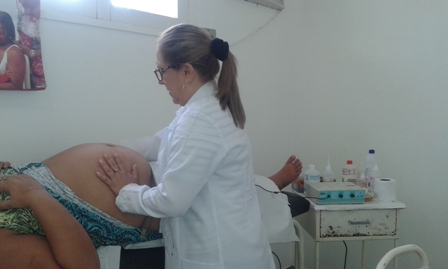 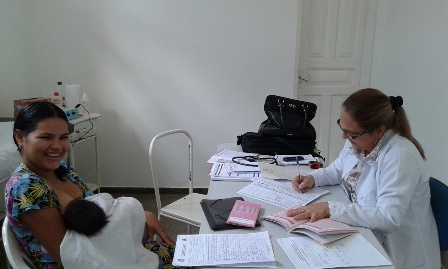 Exame obstétrico na consulta medica
Consulta Puerperal
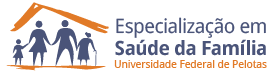 Discussão
Promoção de saúde
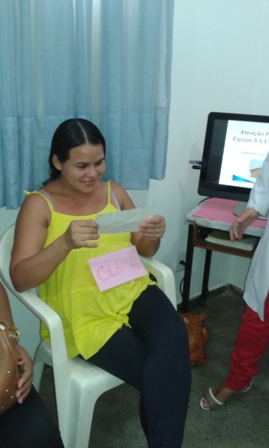 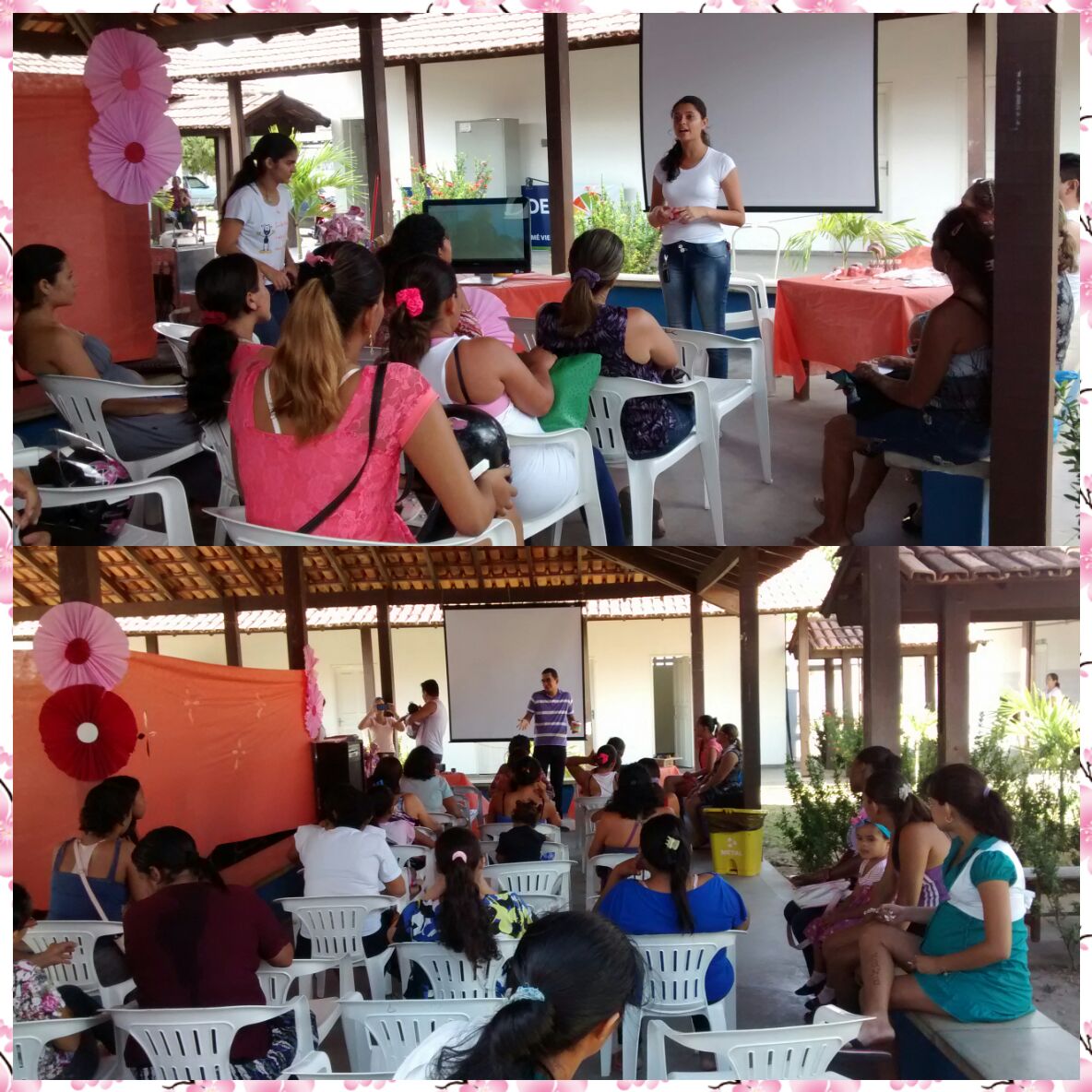 Dinâmica de grupo com as gestantes. Respondendo perguntas quanto aos indicadores de qualidade
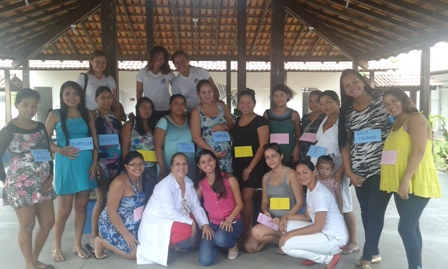 Palestra sobre Saúde bucal , aleitamento materno exclusivo e importância da avaliação ginecológica na gravidez
Atividade  educativa com o grupo de gestantes
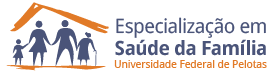 Carta para Gestores e 
  Comunidade

 Qualificação  do programa de pré-natal e puerpério. 
 Incorporação da intervenção à rotina do serviço. 
 Ampliação da intervenção e/ou a implementação de outras ações programáticas.
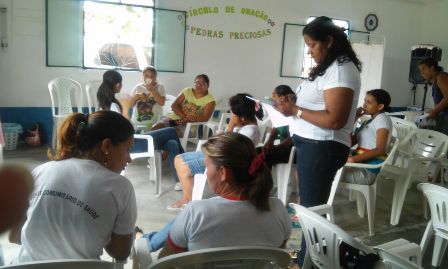 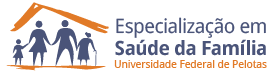 Reflexão sobre o 
processo de aprendizagem

 Melhorias na minha prática clínica.
 
 Troca de experiências entre colegas e orientadores.

 Excelente  material pedagógico disponível, literatura, casos clínicos, planilhas eletrônica.

 Ampliou meu conhecimento sobre o trabalho multidisciplinar.

 Importância dos registros para planejar novas ações.

 Importância do engajamento público.
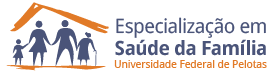 Gestante acompanhada durante a intervenção. Satisfação de nossas grávidas como sinônima de qualidade de vida.
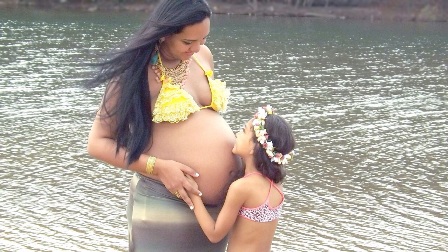 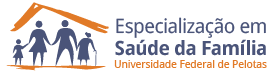 MUITO OBRIGADA